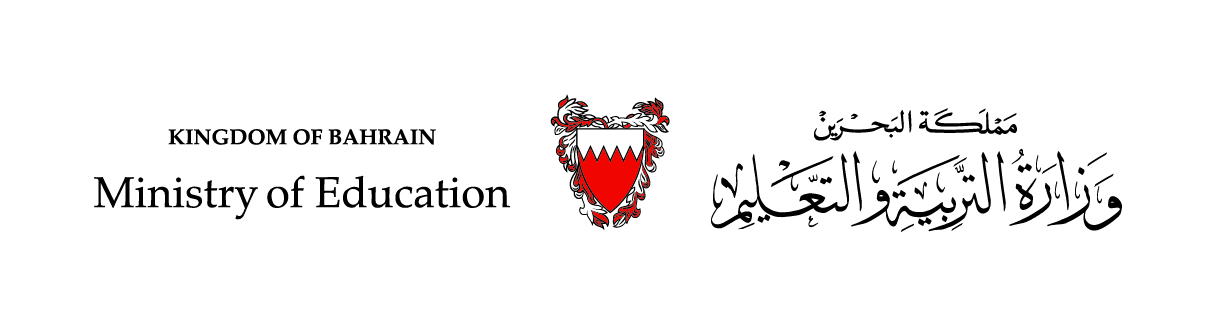 وزارة التربية والتعليم –الفصل الدراسي الثاني 2020-2021م
Accounting 1                                                                         Analyzing and Journalizing Transactions                                                                        Acc. 111
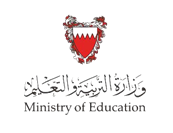 Analyzing and Journal Transactions
Learning Objectives
2.
1.
Explain the meaning double entry system.
Define debit and credit accounts.
By the end of this lesson, the student should be able to:
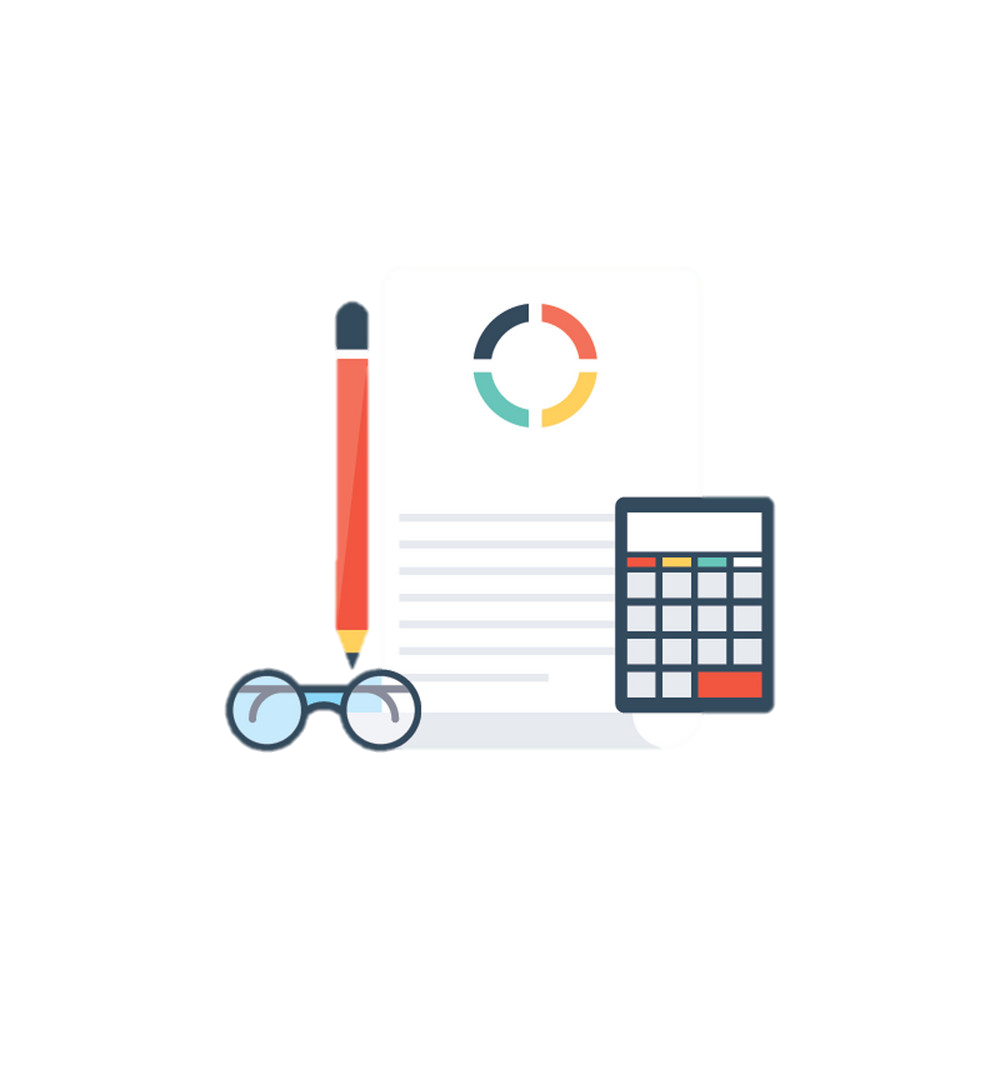 وزارة التربية والتعليم –الفصل الدراسي الثاني 2020-2021م
Accounting 1                                                                         Analyzing and Journalizing Transactions                                                                        Acc. 111
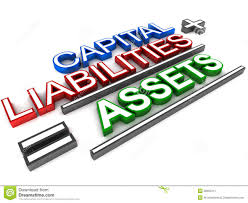 An Introduction to the double Entry System
DR                                 CR                                                             DR                            CR
وزارة التربية والتعليم –الفصل الدراسي الثاني 2020-2021م
Accounting 1                                                                         Analyzing and Journalizing Transactions                                                                        Acc. 111
Activity 1
Determine the normal balance of the following accounts Debit or credit .
2. Capital
3. Wages Payable
1. Equipment
……
……
……
5. Fees Income
4. Account Receivable
6. Expense
……
…..
…….
وزارة التربية والتعليم –الفصل الدراسي الثاني 2020-2021م
Accounting 1                                                                         Analyzing and Journal Transactions                                                                        Acc. 111
Activity 1: Solution
Determine the normal balance of the following accounts Debit or credit .
2. Capital
3. Wages Payable
1. Equipment
Cr.
Cr.
Dr.
5. Fees Income
4. Account Receivable
6. Expense
Dr.
Cr.
Dr.
وزارة التربية والتعليم –الفصل الدراسي الثاني 2020-2021م
Accounting 1                                                                         Analyzing and Journalizing Transactions                                                                        Acc. 111
Activity 2
DEBIT
CREDIT
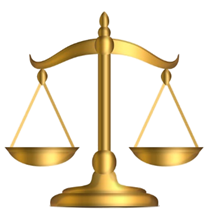 Determine the rule by placing (√) in the appropriate column:
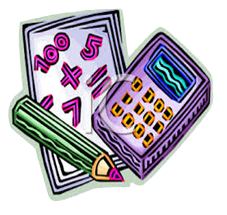 وزارة التربية والتعليم –الفصل الدراسي الثاني 2020-2021م
Accounting 1                                                                         Analyzing and Journalizing Transactions                                                                        Acc. 111
Activity 2: Solution
DEBIT
CREDIT
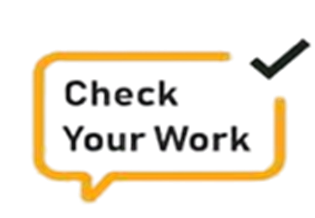 Determine the rule by placing (√) in the appropriate column:
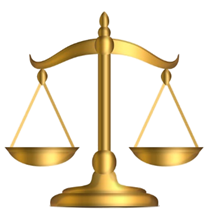 وزارة التربية والتعليم –الفصل الدراسي الثاني 2020-2021م
Accounting 1                                                                         Analyzing and Journalizing Transactions                                                                        Acc. 111
Exercise 3-3 (Workbook page 33)
Identify whether a debit or credit yields the Indicated change for each of the
following accounts.
CREDIT
DEBIT
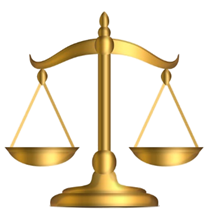 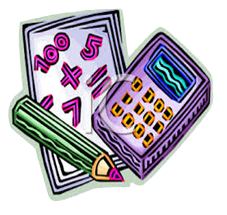 وزارة التربية والتعليم –الفصل الدراسي الثاني 2020-2021م
Accounting 1                                                                         Analyzing and Journalizing Transactions                                                                        Acc. 111
Exercise 3-3 (Workbook page 33) : Solution
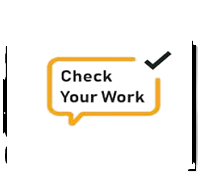 Identify whether a debit or credit yields the Indicated change for each of the
following accounts.
CREDIT
DEBIT
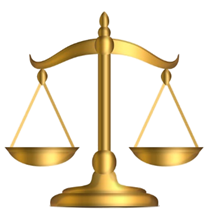 وزارة التربية والتعليم –الفصل الدراسي الثاني 2020-2021م
Accounting 1                                                                         Analyzing and Journalizing Transactions                                                                        Acc. 111
Exercise 3-2 (Workbook Extra Exercises Page 44)
DEBIT
CREDIT
Complete the following table by classifying the account into: Assets, Liabilities, Owners equity ,Revenue, Expense and Debit or Credit for the increase and decrease:
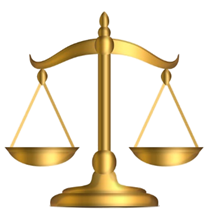 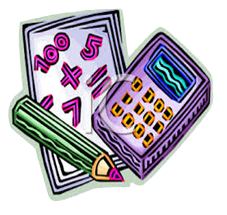 وزارة التربية والتعليم –الفصل الدراسي الثاني 2020-2021م
Accounting 1                                                                         Analyzing and Journalizing Transactions                                                                        Acc. 111
Exercise 3-2 (Workbook Extra Exercises Page 44)
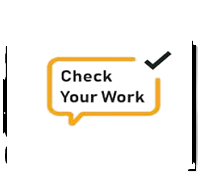 DEBIT
CREDIT
Complete the following table by classifying the account into: Assets, Liabilities, Owners equity ,Revenue, Expense and Debit or Credit for the increase and decrease:
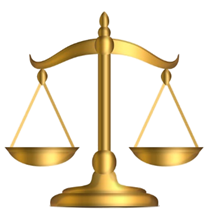 وزارة التربية والتعليم –الفصل الدراسي الثاني 2020-2021م
Accounting 1                                                                         Analyzing and Journalizing Transactions                                                                        Acc. 111
Exercise 3-1 (Workbook page 32)
Identify the normal balance (debit or credit) for each of the following accounts.
CREDIT
DEBIT
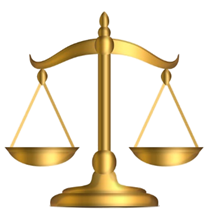 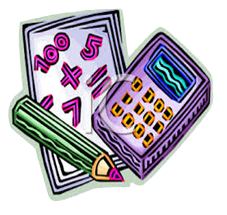 وزارة التربية والتعليم –الفصل الدراسي الثاني 2020-2021م
Accounting 1                                                                         Analyzing and Journalizing Transactions                                                                        Acc. 111
Exercise 3-1 (Workbook page 32): Solution
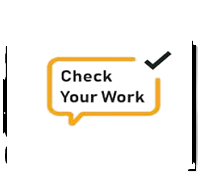 Identify the normal balance (Debit or Credit) for each of the following accounts.
CREDIT
DEBIT
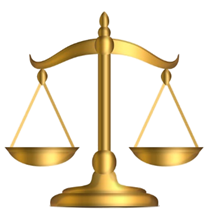 وزارة التربية والتعليم –الفصل الدراسي الثاني 2020-2021م
Accounting 1                                                                         Analyzing and Journalizing Transactions                                                                        Acc. 111
Exercise 3-2 (Workbook page 32)
Indicate whether a debit or credit will decrease the normal balance of the following accounts. (Using in the appropriate column.)
CREDIT
DEBIT
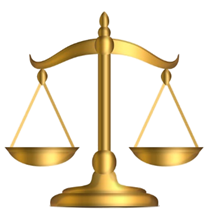 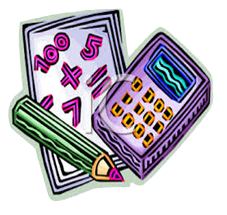 وزارة التربية والتعليم –الفصل الدراسي الثاني 2020-2021م
Accounting 1                                                                         Analyzing and Journalizing Transactions                                                                        Acc. 111
Exercise 3-2 (Workbook page 32) :Solution
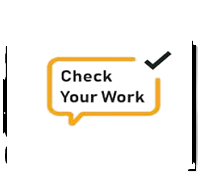 Indicate whether a debit or credit will decrease the normal balance of the following accounts. (Using in the appropriate column.)
CREDIT
DEBIT
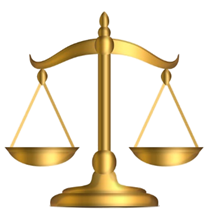 وزارة التربية والتعليم –الفصل الدراسي الثاني 2020-2021م
Accounting 1                                                                         Analyzing and Journalizing Transactions                                                                        Acc. 111
End of Lesson
The student achieved the objectives:

Define debits and  credits accounts.
Explain the meaning double entry system.
لمزيد من المعلومات:

www.Edunet.com1- زيارة البوابة التعليمية 
2- حل أسئلة وأنشطة الكتاب المدرسي.
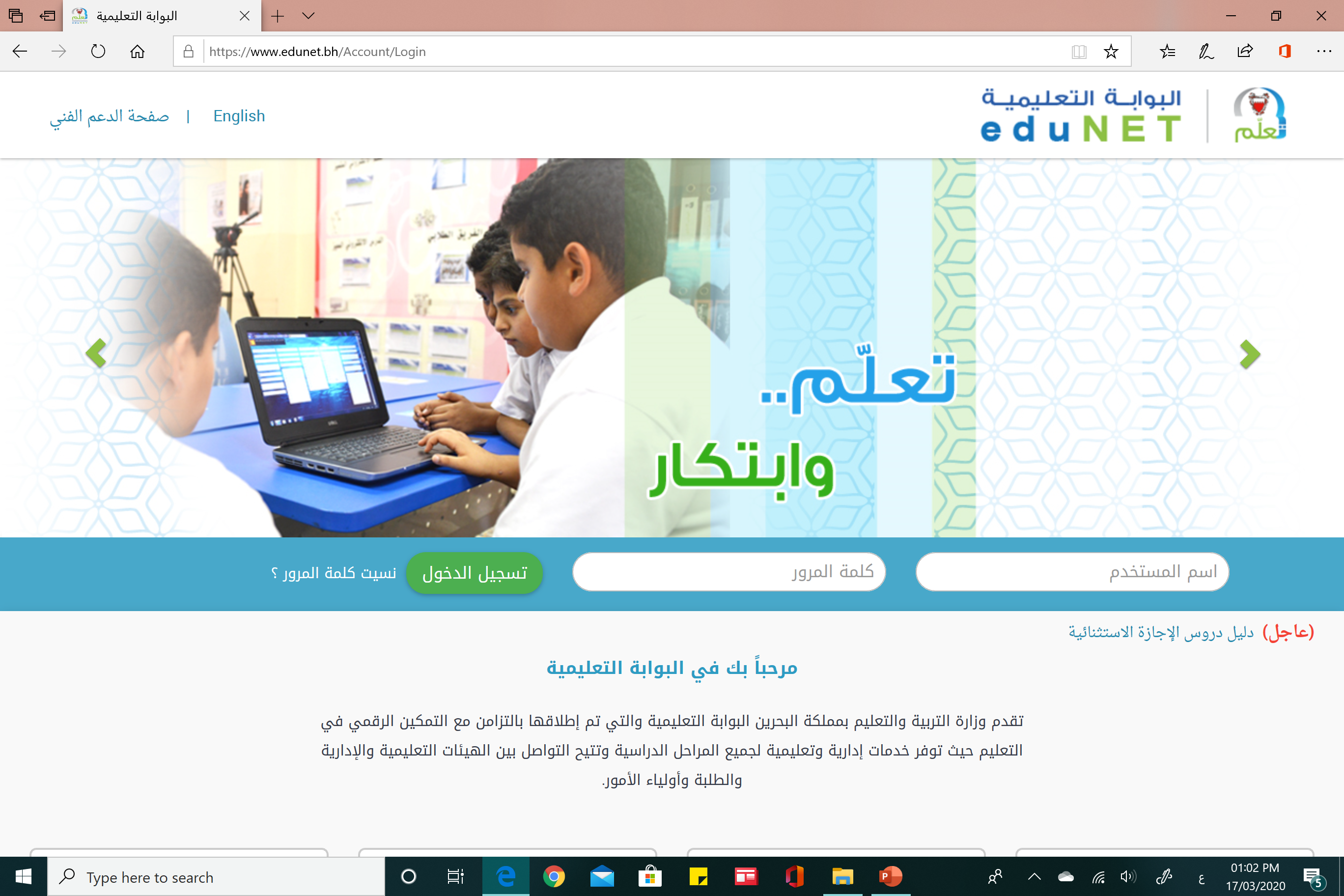 وزارة التربية والتعليم –الفصل الدراسي الثاني 2020-2021م